St Patrick’s Day Clothing Options
Well, maybe not.  What’s your thoughts? Yes? No? Maybe? WhY?
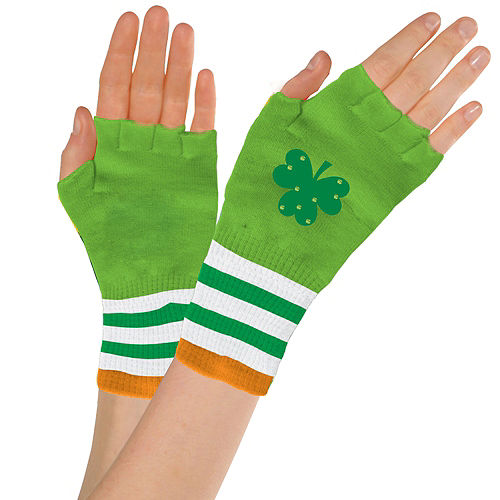 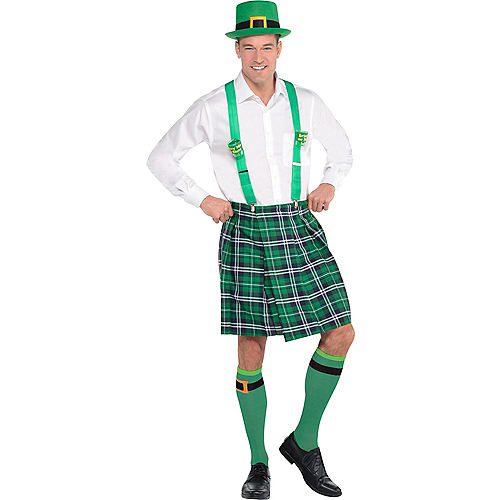 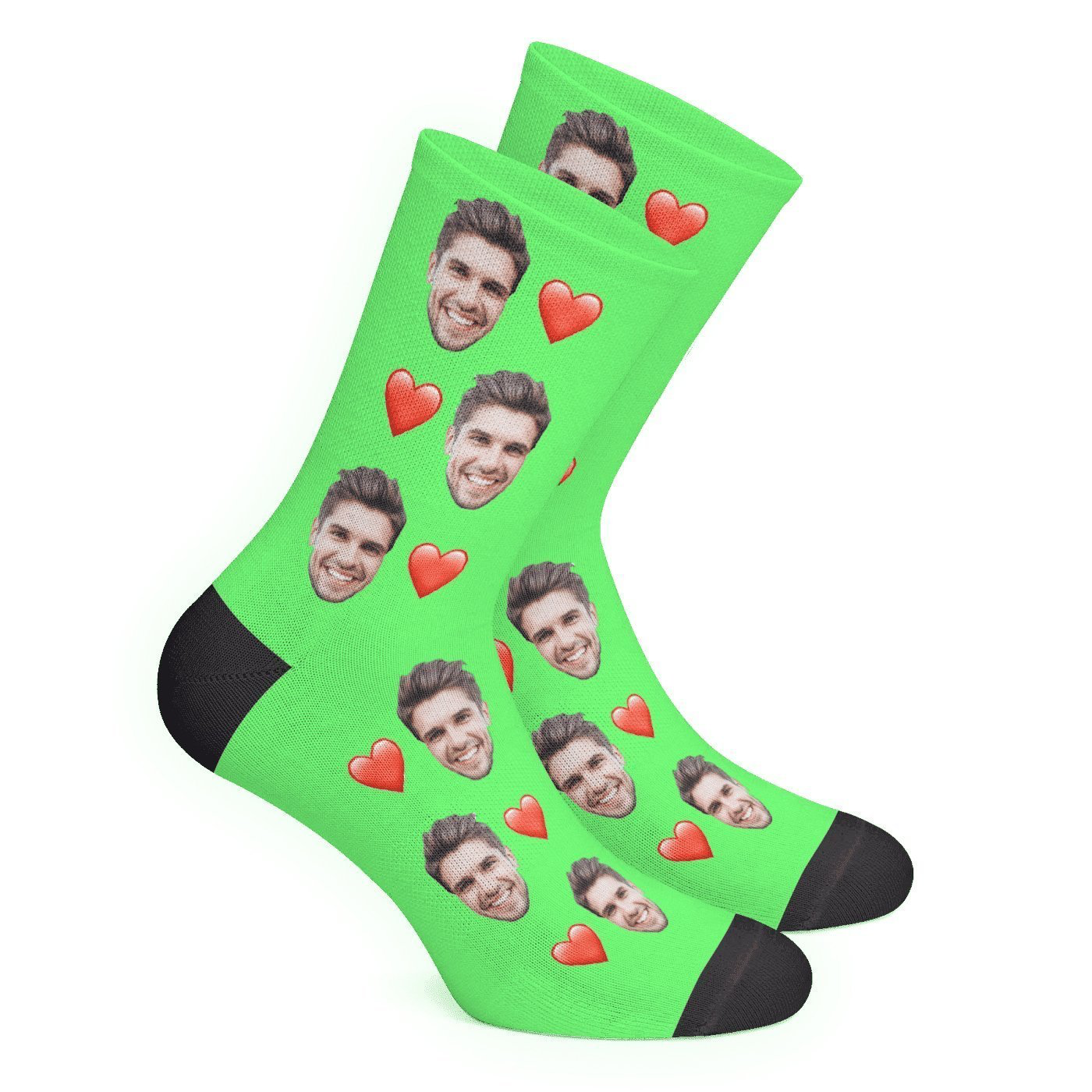 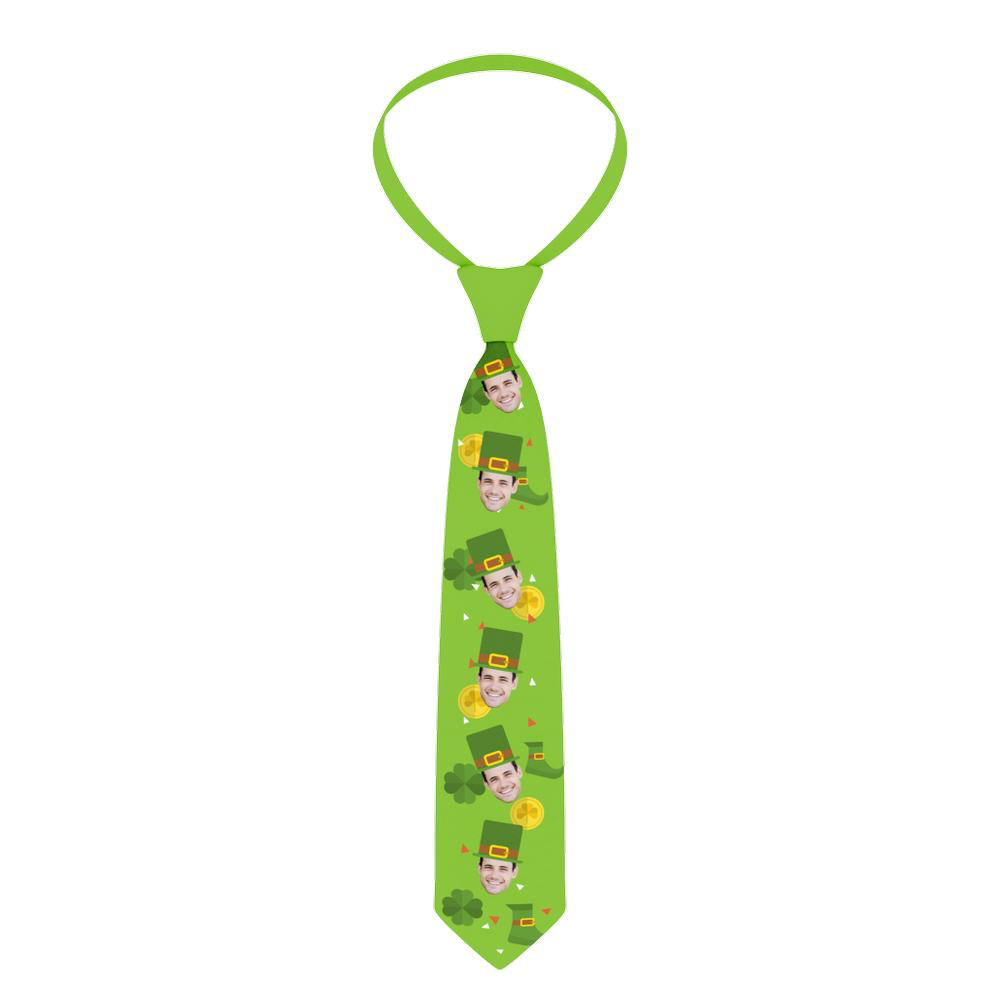 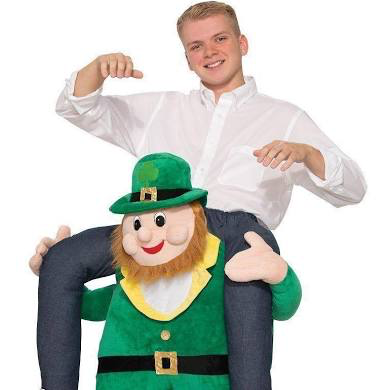 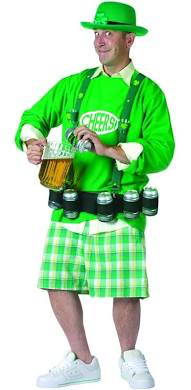 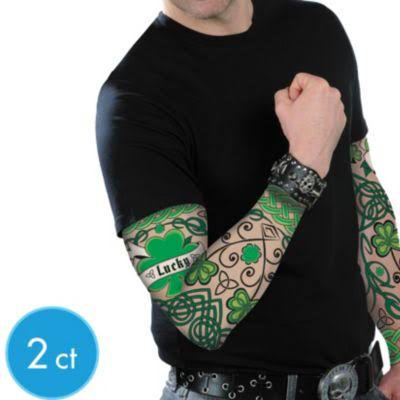 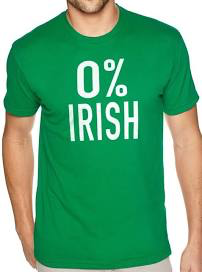 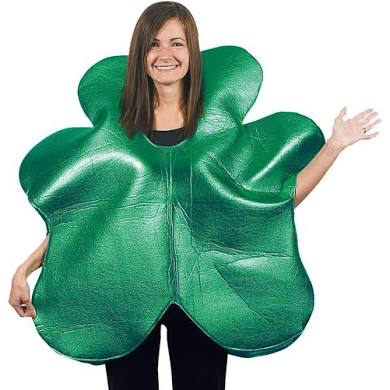 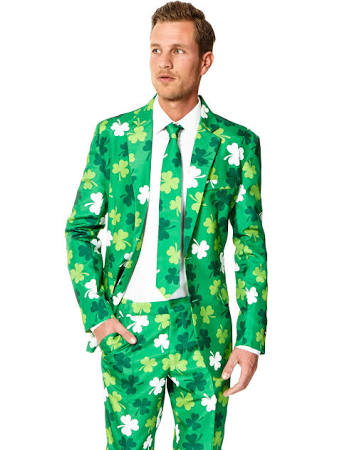 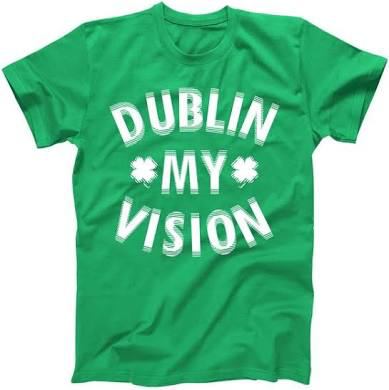 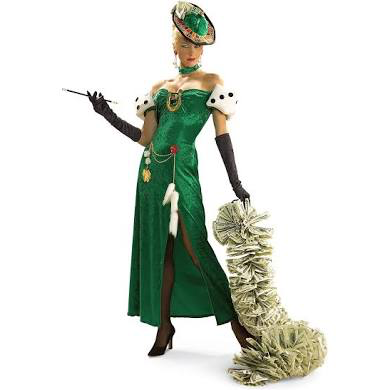 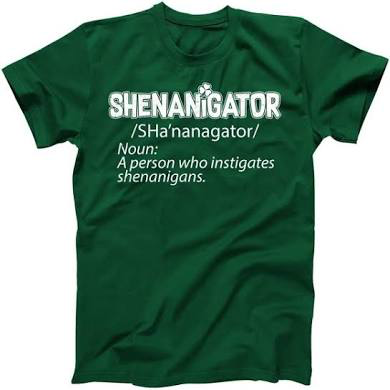 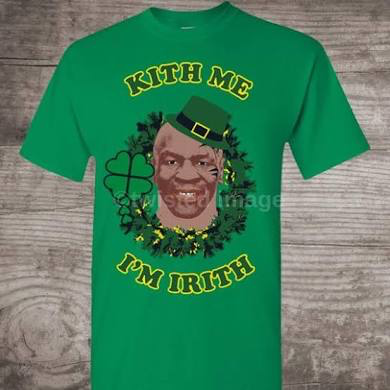 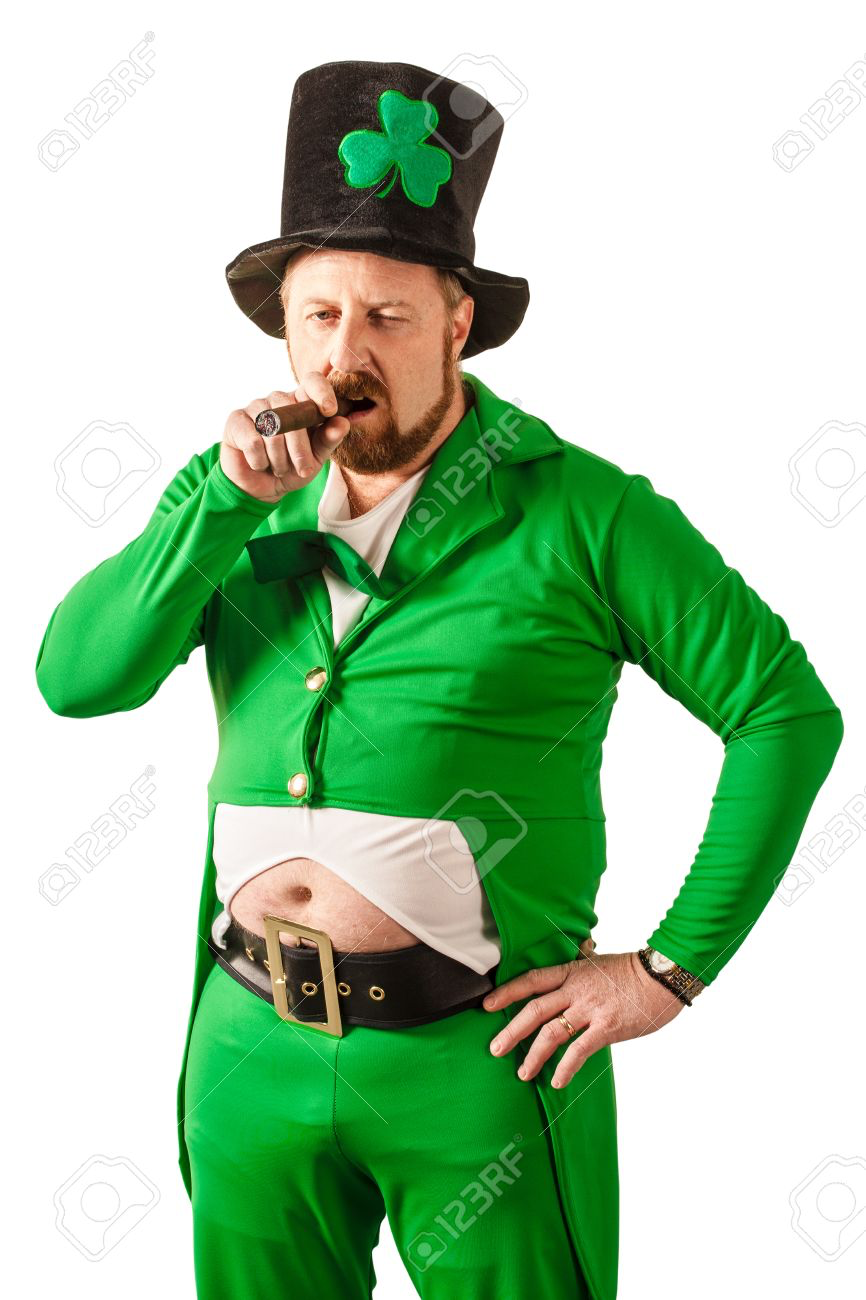 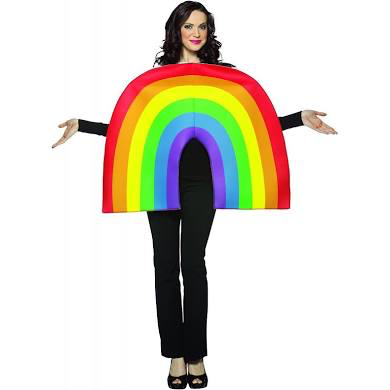 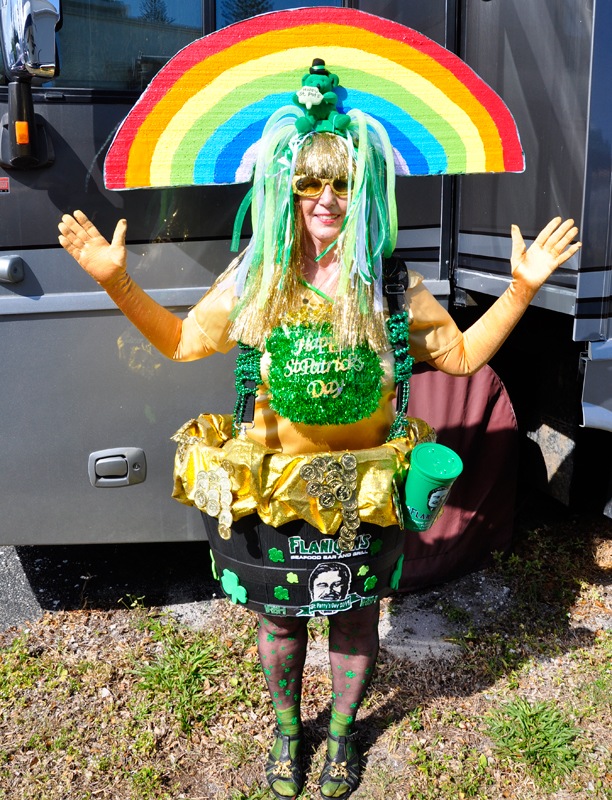 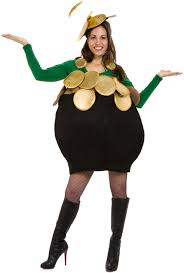